6.5  Strong and Weak Acids and Bases
the                                                             of a substance depend on two things:
acidic and basic properties
1.
the                                     of the solution
concentration
2.
the                       of the acid or base
identity
A.  Strong Acids and Weak Acids
100%
an acid that ionizes almost                 in water is called a
strong acid
eg)  HCl(aq)  +  H2O(l)  
H3O+(aq)
+
Cl(aq)
HCl(aq)
100% of the                    becomes
H3O+(aq) and Cl(aq)
the concentration of the                       is the               as the concentration of the             it came from
H3O+(aq)
same
acid
strong acids are
strong electrolytes and
react vigorously with metals
there are 6 strong acids:
perchloric acid
HClO4(aq)
hydrobromic acid
HBr(aq)
hydroiodic acid
HI(aq)
hydrochloric acid
HCl(aq)
sulfuric acid
H2SO4(aq)
HNO3(aq)
nitric acid
***on your periodic table
weak acid does not ionize 100%
a                                                                        and only a small percentage of the acid forms
ions in solution
eg)  
CH3COOH(aq)  +  H2O()
⇌
H3O+(aq)
+
CH3COO(aq)
we use the                                             for weak acids
equilibrium arrow
weak acids are
react much less vigorously with metals
weak electrolytes and
B.  Strong Bases and Weak Bases
100%
a base that dissociates                 into ions in water is called a
strong base
ionic hydroxides and metallic oxides
are strong bases
eg)  NaOH(aq)  
Na+(aq)
+
OH(aq)
a                                                                               and                    only a small percentage of the base forms
weak base does not dissociate 100%
ions in solution
+
NH4+(aq)
eg)  NH3(aq)  +  H2O(l)  ⇌
OH(aq)
we use the                                            for weak bases
equilibrium arrow
C.  Monoprotic and Polyprotic Acids
one hydrogen atom
acids that have only                                             per molecule that can                    are called
ionize
monoprotic acids
eg)
HCl(aq),
HF(aq),
HNO3(aq),
CH3COOH(aq)
monoprotic acids can be
strong or weak
acids that contain                                                              that can                 are called
two or more hydrogen atoms
ionize
polyprotic acids
eg)
H2SO4(aq),
H3PO4(aq)
acids with                                    are                     , with  		                  are
two hydrogens
diprotic
three hydrogens
triprotic
when polyprotic acids ionize, only            hydrogen is removed at a time, with each acid becoming
one
progressively weaker
eg)

+
H2O(l)
+
HSO4(aq)
H2SO4(aq)
H3O+(aq)
+
H2O(l)

H3O+(aq)
+
SO42(aq)
HSO4(aq)
D.  Monoprotic and Polyprotic Bases
react with water in only one step to form hydroxide ions
bases that                                                                                  	                                    are called
monoprotic bases
eg)  NaOH(s)
bases that react with water in                                          are called
two or more steps
polyprotic bases
eg)  CO32(aq),  PO43(aq)
***complex ions with more than 1- charge!!!
one
as with polyprotic acids, only
OH(aq) is formed at a time, and each new base formed is                     than the last
weaker
eg)

+
H2O()
+
HCO3(aq)
CO32(aq)
OH(aq)
+
H2O()

OH(aq)
+
H2CO3(aq)
HCO3(aq)
E.  Neutralization
the reaction between an acid and a base produces an
ionic compound and water
acid
+
base
a salt
+
water
→
KCl(aq)  +  HOH()
eg) HCl(aq)  +   KOH(aq) →
the products of                                   are both
neutralization
neutral
in a neutralization reaction or                                     between a                                                                  , the product is always
acid-base reaction
strong acid and a strong base
water
H3O+(aq)
+
OH(aq)

2 H2O(l)
F.  Acid and Base Spills
there are many uses for both acids and bases in our households and in industry
due to their,                                                                special care must be used when they are being
reactivity and corrosiveness
produced and transported
http://heralddemocrat.com/sections/news/local/acid-spill-shuts-down-us-highway-82.html
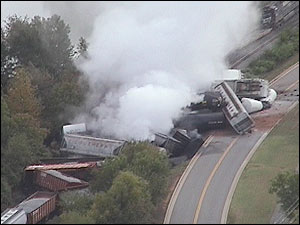 the two ways to deal with acid or base spills are:
concentration
1. dilution:
reduce the                                   by adding
water
weak acid or base
2. neutralization:
you always use a                               	         for the neutralization so you aren’t left with another hazardous situation